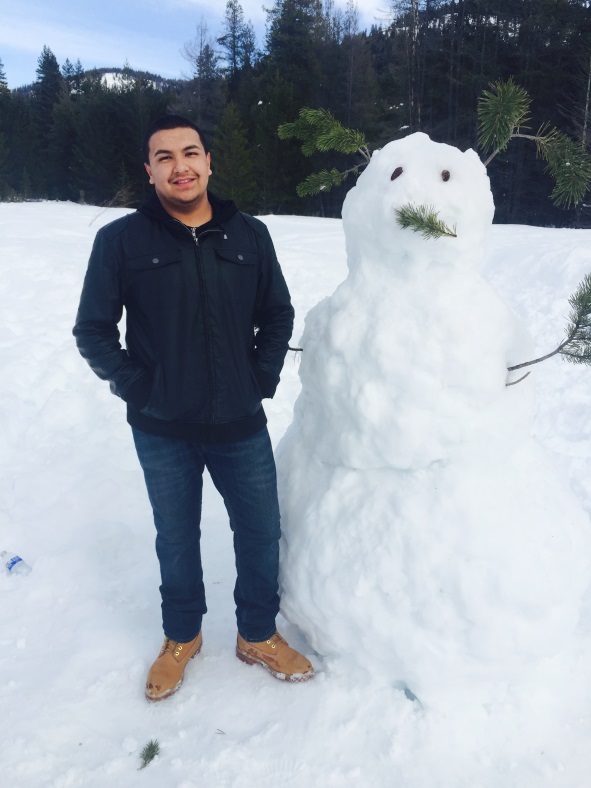 Gilberto Medina
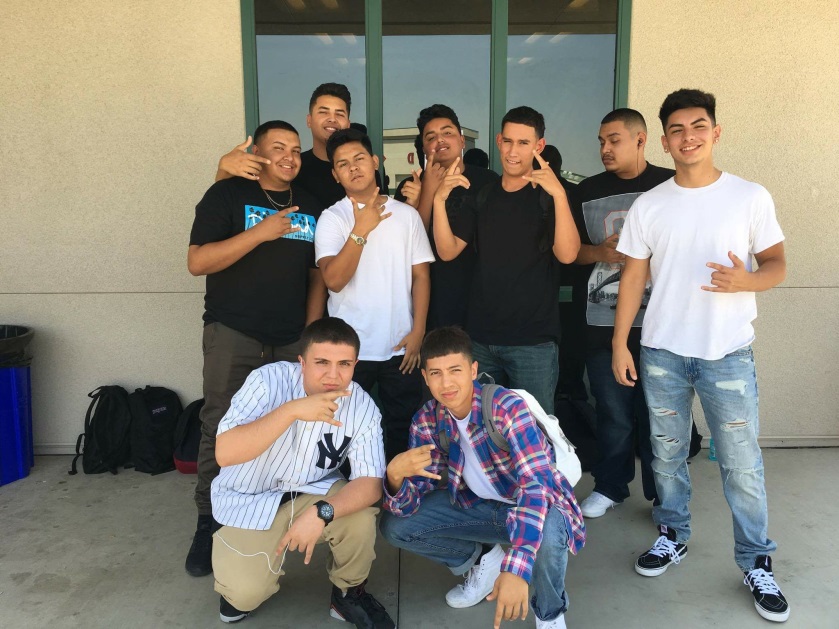 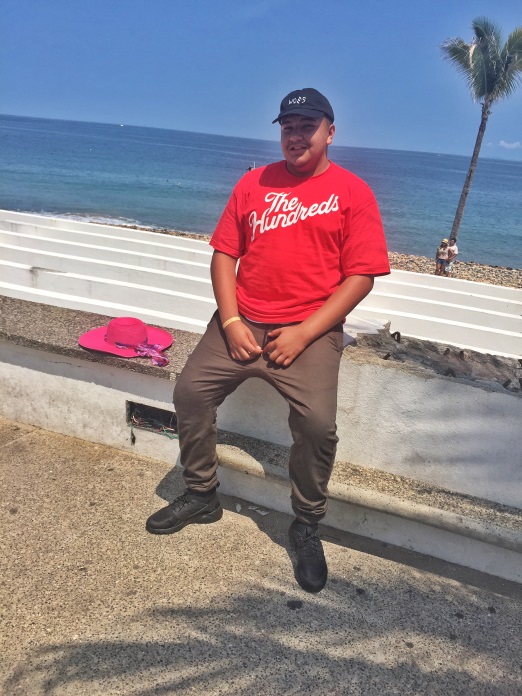 About Me
Born and raised in Lindsay, CA 
17 years old
Youngest of 4
Dad passed away when I was 15
Sports, Music, Acting
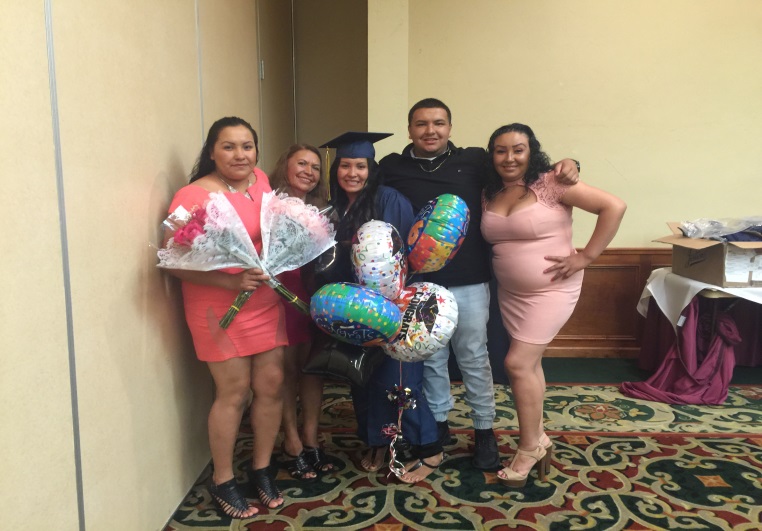 High School Experience
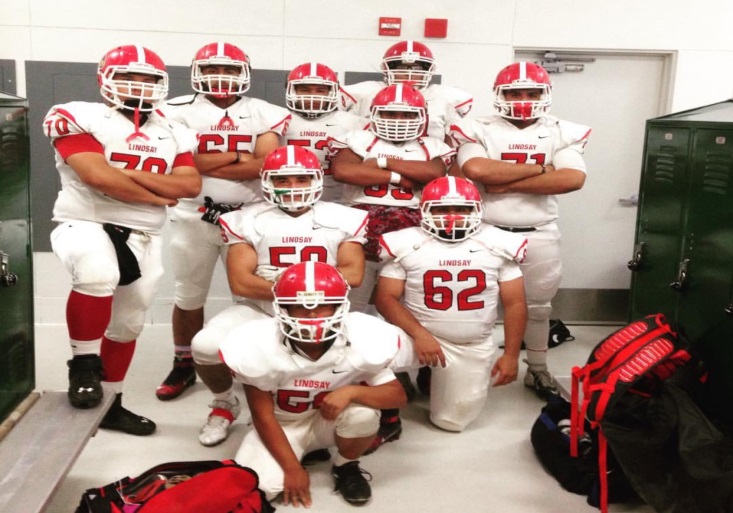 Football for 3 years
French club & Drama club
Biggest challenge is staying on pace and managing time
Taught me how to have an open mind and improved my communication skills
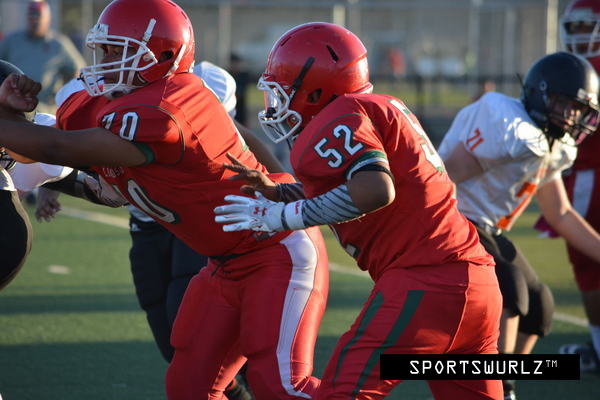 Job Shadow
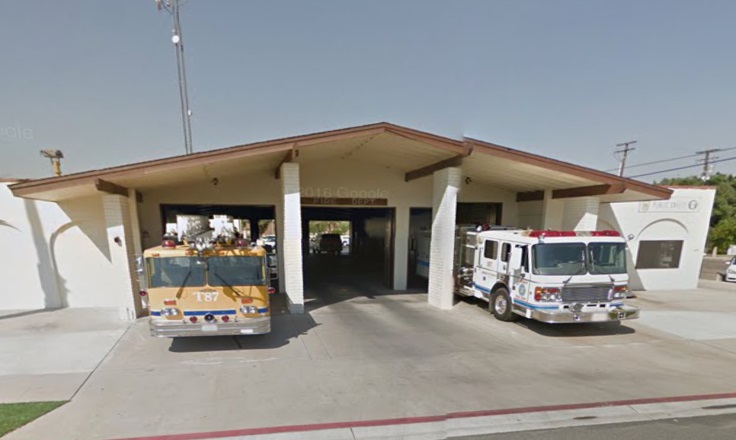 Ride along with a Lindsay police officer
Jesse Cavasos
Stopped a couple people around town and made an arrest
Career in criminal justice
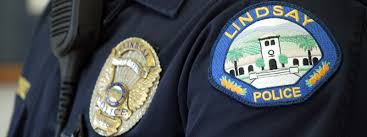 Pathway
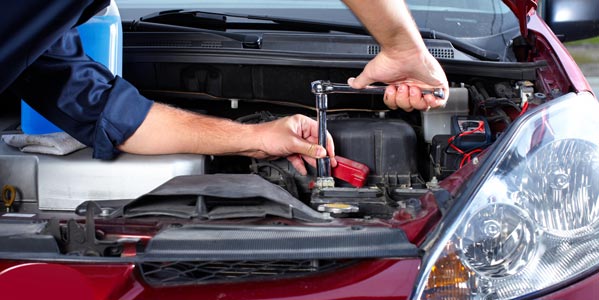 Automotive Technology 
Working on cars intrigued me
It has thought me not to give up 
It does not relate to the career path I want to take
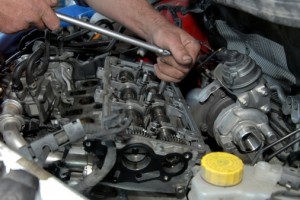 Post-High School Plans
COS then transfer to Fresno State University 
Family support and financial aid
Short term goal is to become a police officer
Long term goal is to graduate college with a bachelor's degree
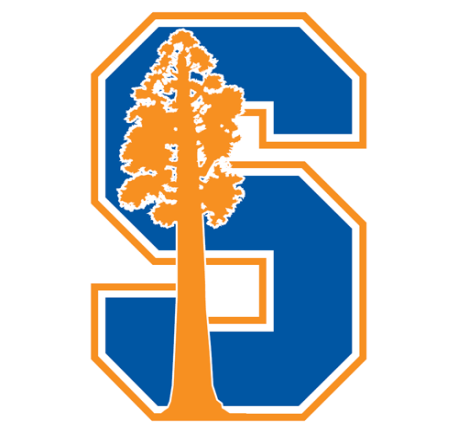 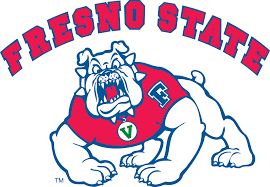 Leaving LHS
Dreams don’t work unless you do
LHS has shaped me into a more responsible person
Influential/helpful teachers:
Dr. Carr
Ms. Skinner
PBS has taught me:
Accountability
Independence
Determination
Time management
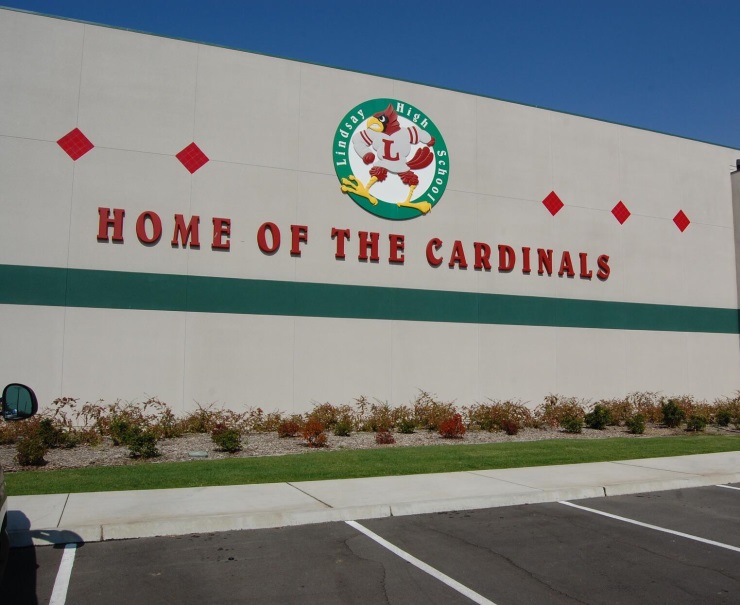